THỦ CÔNG – LỚP 3
Chuẩn bị:
Bìa màu hoặc giấy thủ công.
Bút chì, thước kẻ, kéo thủ công, hồ dán.
Vở viết, bút, sách thủ công lớp 3.
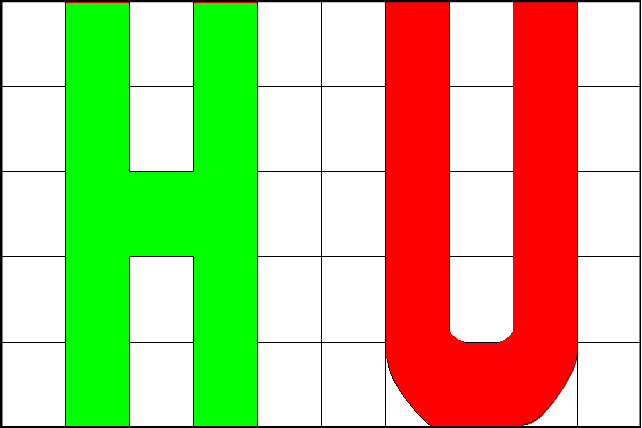 HOẠT ĐỘNG 1:Quan sát và nhận xét
- Độ rộng mỗi chữ mấy ô?
 Chiều cao mỗi chữ mấy ô? 
 Độ rộng mỗi nét chữ mấy ô?
1Ô
1Ô
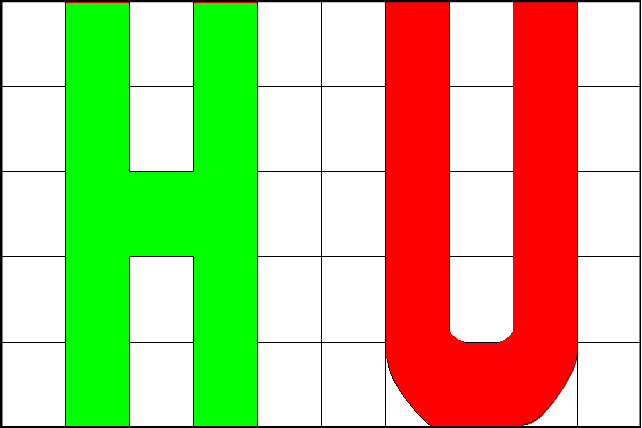 HOẠT ĐỘNG 1:Quan sát và nhận xét
3Ô
5Ô
3Ô
Cắt 2 hình chữ nhật có chiều dài 5ô, rộng 3ô
2
3
1ô
1ô
2

3
4
5
Hoạt động 2: Hướng dẫn mẫu.
3 ô
1ô
5ô
5ô
a)
b)
Bước 1: Kẻ chữ H,U
Chấm các điểm đánh dấu hình chữ  H, U






















Hoạt động 2: Hướng dẫn mẫu.
1ô
3 ô
5ô
5ô
Bước 1: Kẻ chữ H,U
Kẻ chữ  H, U theo các điểm đã đánh dấu






















a)
b)
Hoạt động 2: Hướng dẫn mẫu.
1ô
3 ô
5ô
5ô
Bước 2: Cắt chữ H,U




















a)
b)
Hoạt động 2: Hướng dẫn mẫu.
Bước 2: Cắt chữ H

- Gấp đôi hình chữ nhật theo đường trục giữa
a)
Hoạt động 2: Hướng dẫn mẫu.
Bước 2: Cắt chữ H
- Dùng kéo cắt theo đường kẻ bút chì


a)
Hoạt động 2: Hướng dẫn mẫu.
Bước 2: Cắt chữ H


a)
Hoạt động 2: Hướng dẫn mẫu.
Bước 2: Cắt chữ U
- Gấp đôi hình chữ nhật theo đường trục giữa

b)

Hoạt động 2: Hướng dẫn mẫu.
Bước 2: Cắt chữ U
- Dùng kéo cắt theo đường kẻ bút chì

b)
Hoạt động 2: Hướng dẫn mẫu.
Bước 3: Dán chữ I, T
Bôi hồ dán
Bôi hồ dán
Đường chuẩn
Hoạt động 2: Hướng dẫn mẫu.
- Quy trình cắt, dán chữ I, T, H, U ta cần thực hiện mấy bước? Đó là những bước nào?
Bước 1: Kẻ chữ I, T, H, U
Bước 2: Cắt chữ I, T, H, U
Bước 3: Dán chữ I, T, H, U
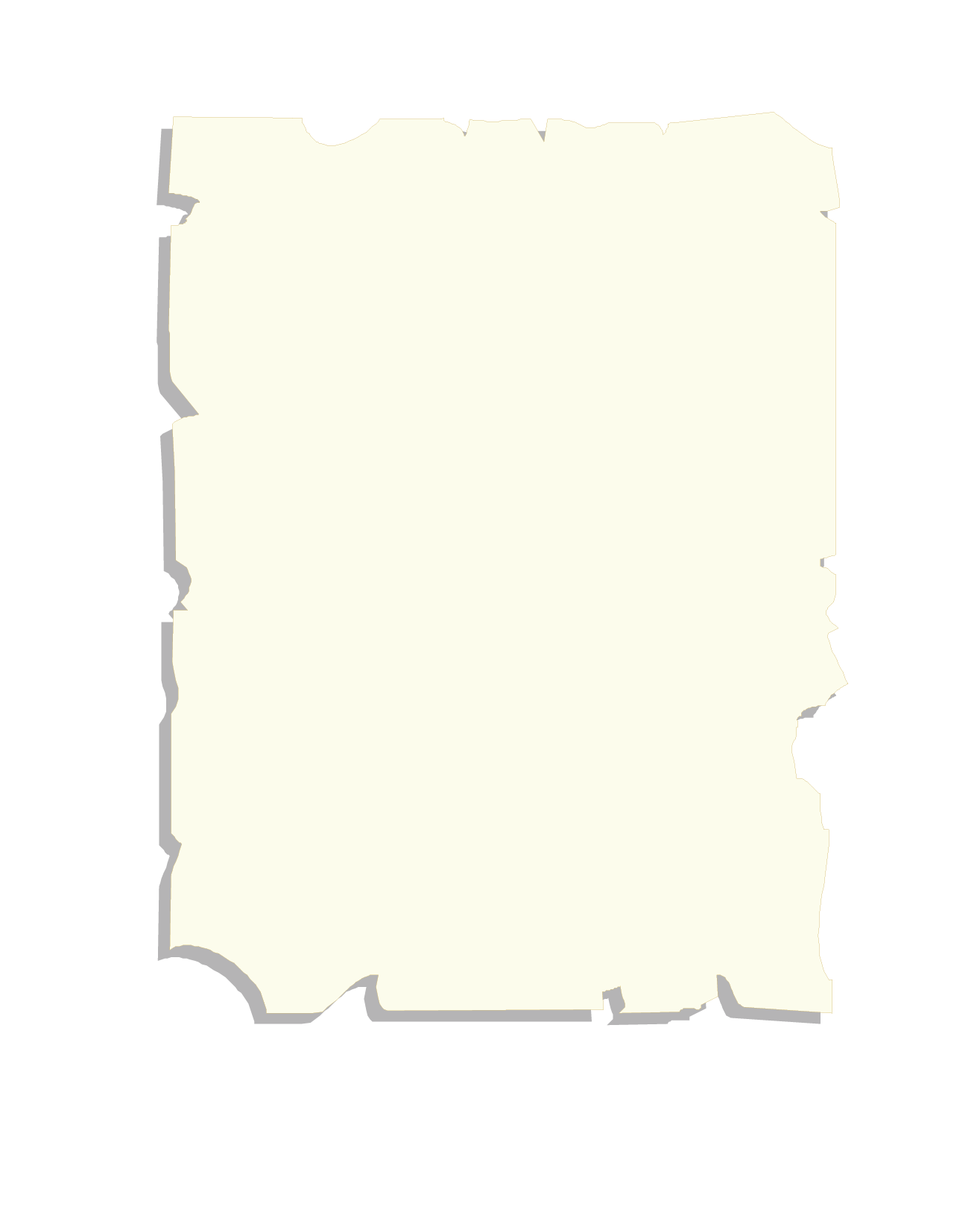 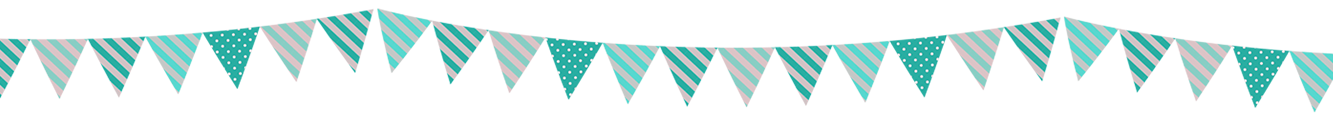 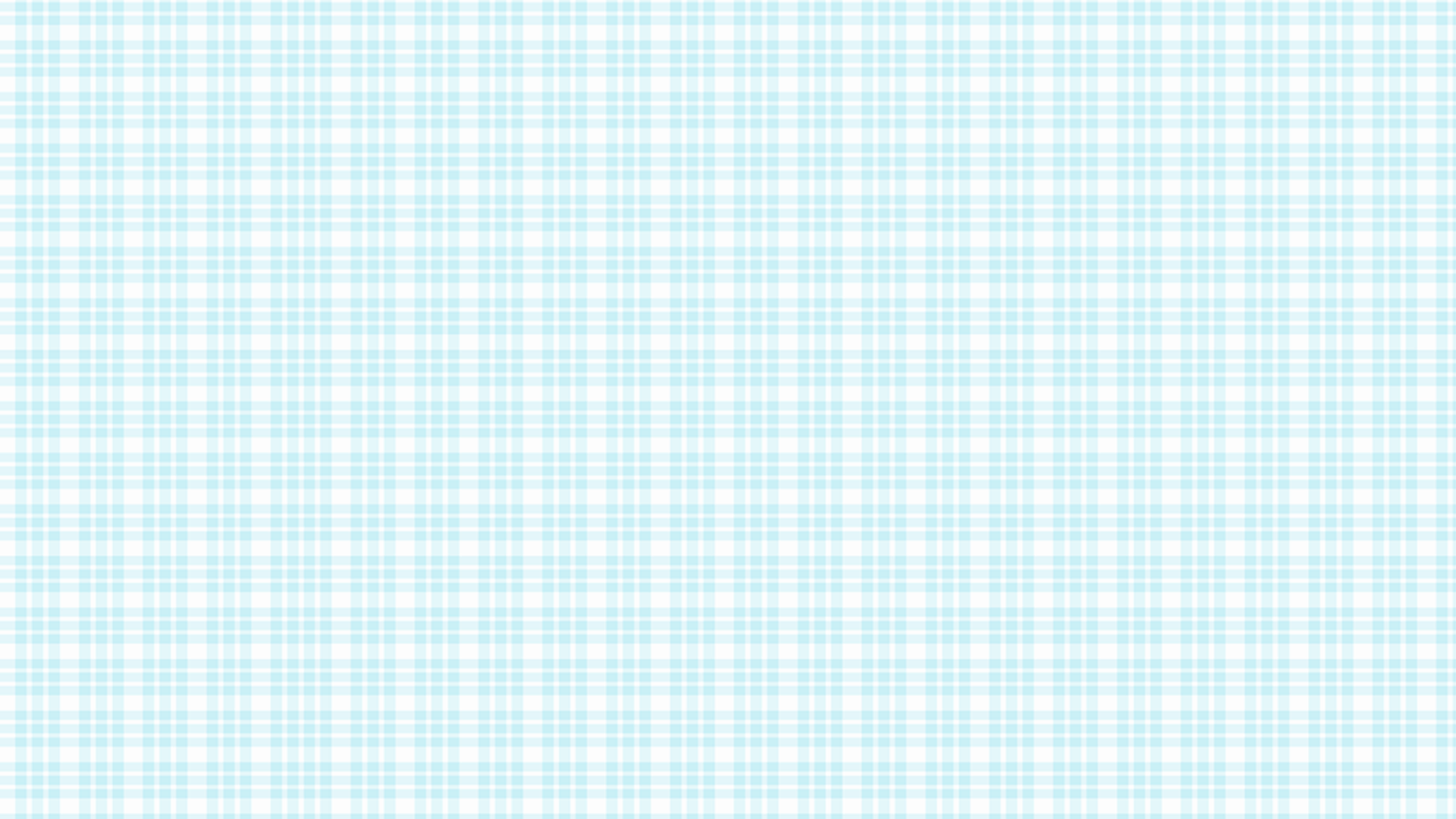 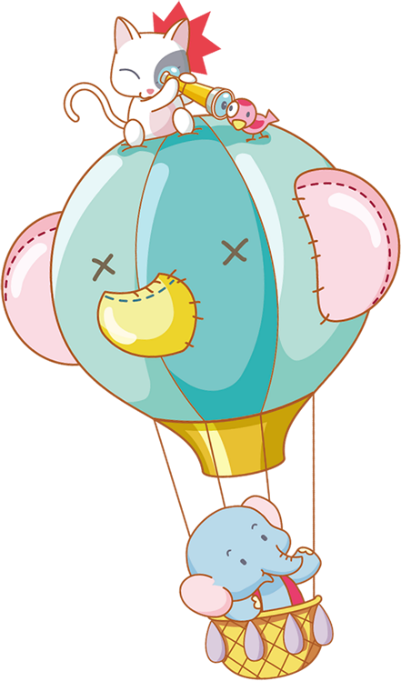 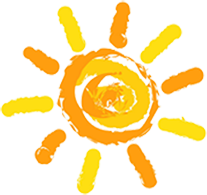 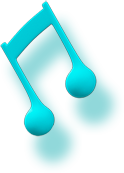 Thực hành cắt , dán
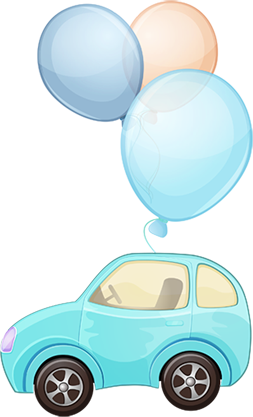 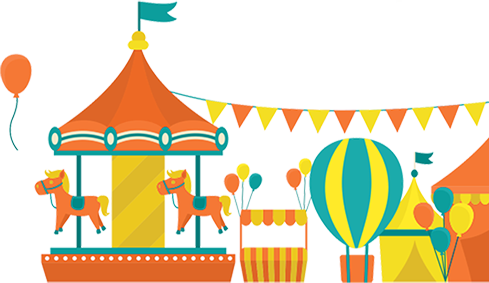 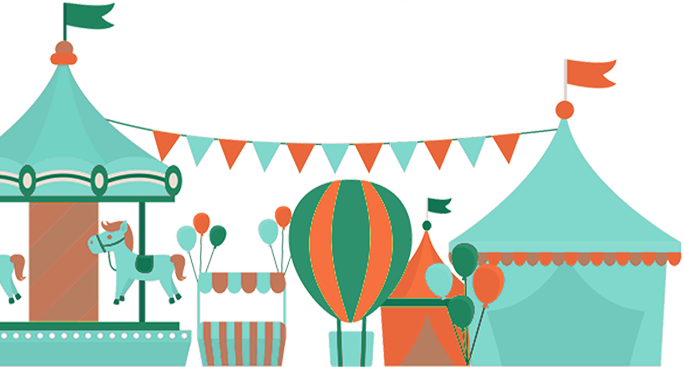 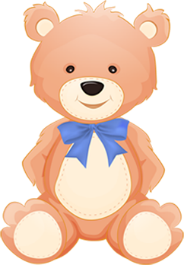 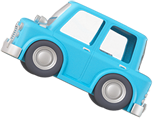